Figure 1. Hα image of the 30 Doradus nebula taken with EMMI at the NTT. The position and the length of the slit (330 ...
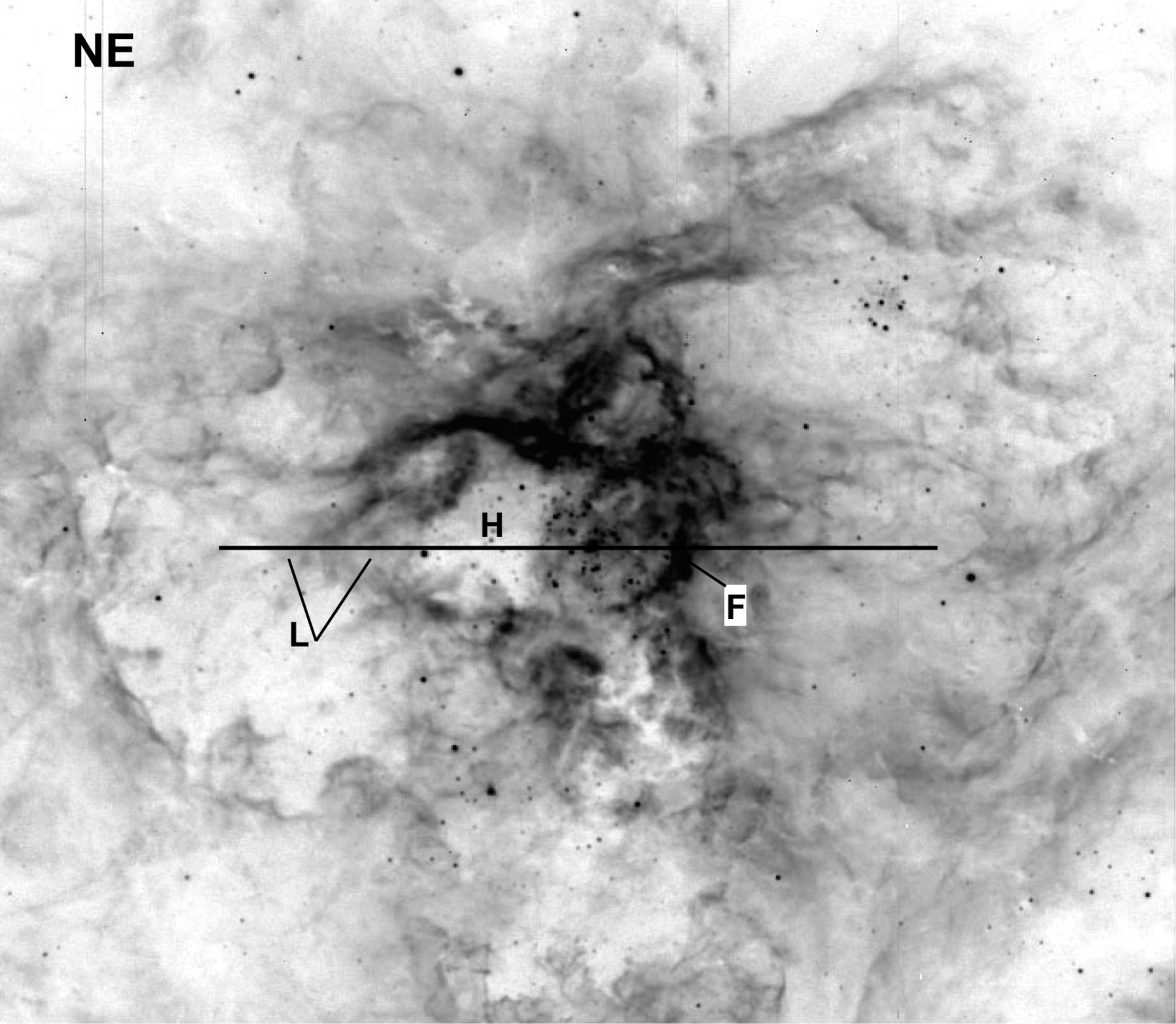 Mon Not R Astron Soc, Volume 302, Issue 4, February 1999, Pages 677–683, https://doi.org/10.1046/j.1365-8711.1999.02114.x
The content of this slide may be subject to copyright: please see the slide notes for details.
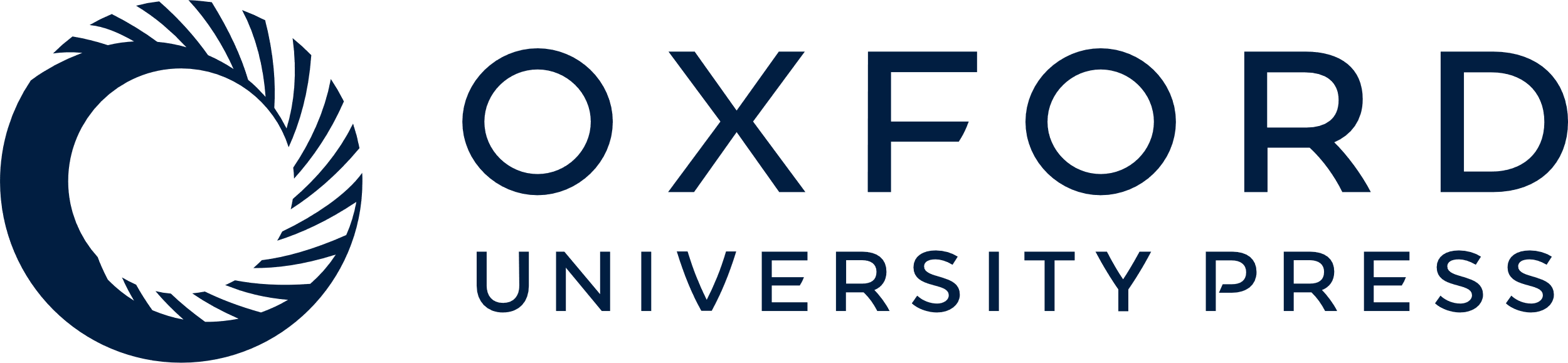 [Speaker Notes: Figure 1. Hα image of the 30 Doradus nebula taken with EMMI at the NTT. The position and the length of the slit (330 arcsec) used in the echelle observations are shown. Several characteristic regions of the spectrum are indicated.


Unless provided in the caption above, the following copyright applies to the content of this slide: © 1999 RAS]
Figure 2. Long-slit echelle spectrum of 30 Doradus taken with EMMI at the NTT. The slit is oriented east-west, as ...
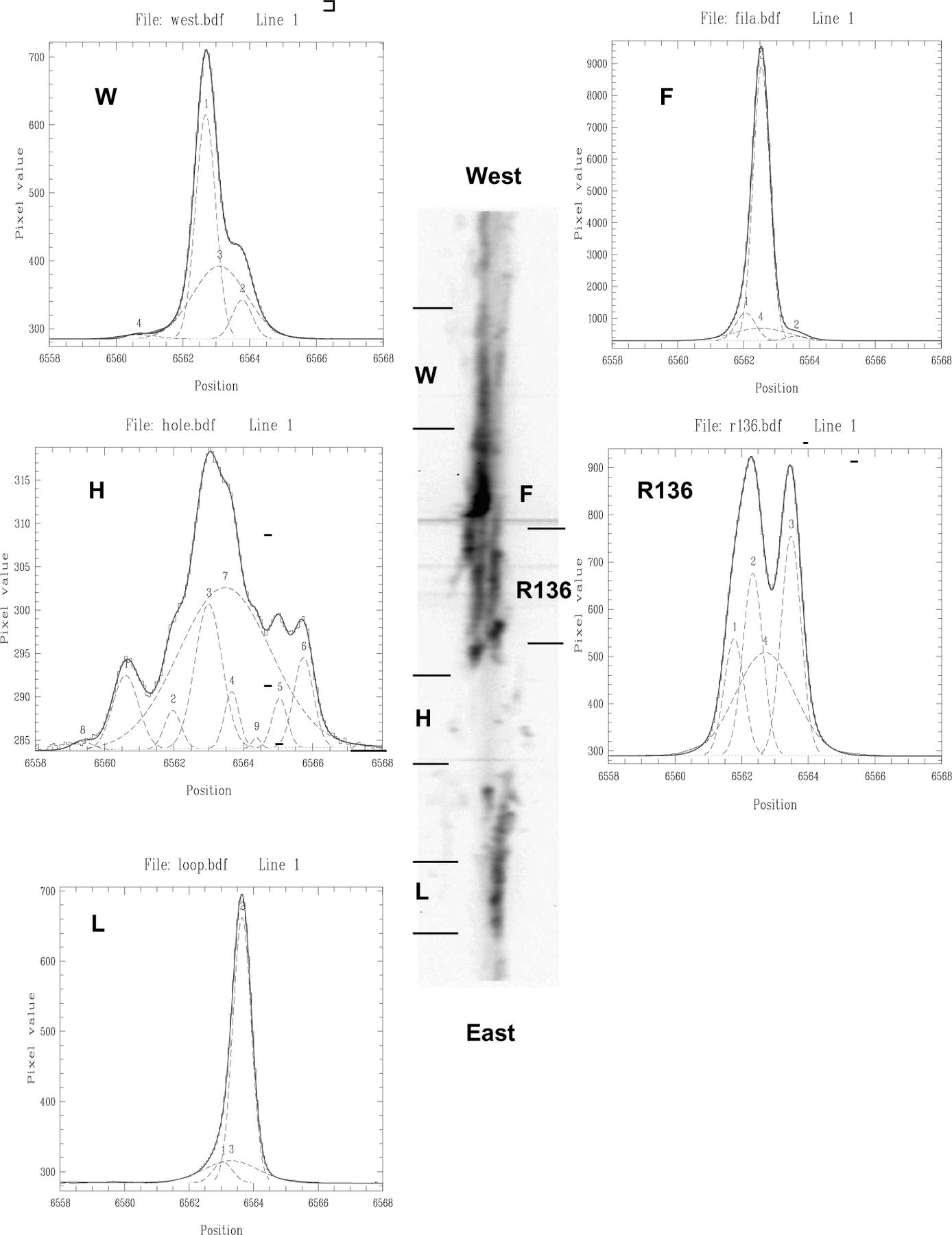 Mon Not R Astron Soc, Volume 302, Issue 4, February 1999, Pages 677–683, https://doi.org/10.1046/j.1365-8711.1999.02114.x
The content of this slide may be subject to copyright: please see the slide notes for details.
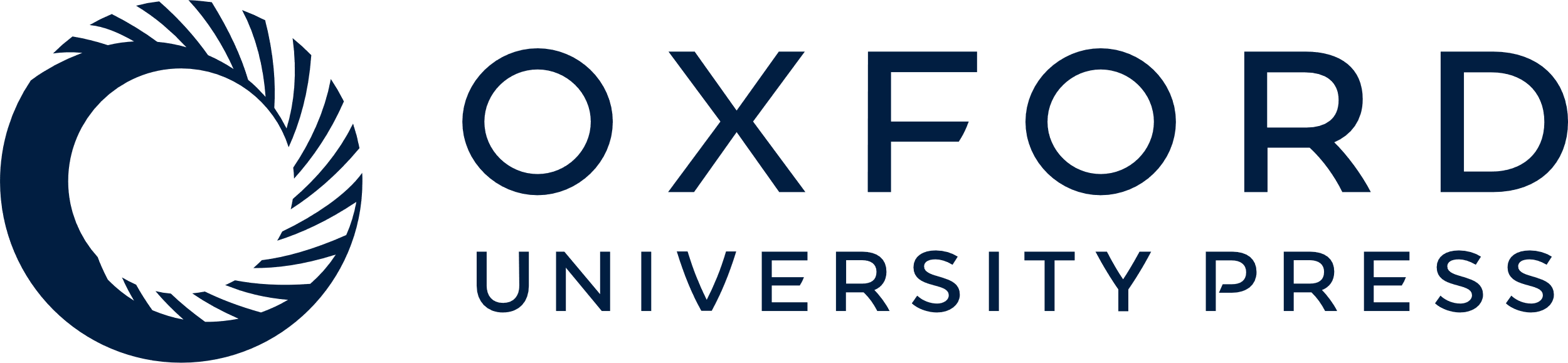 [Speaker Notes: Figure 2. Long-slit echelle spectrum of 30 Doradus taken with EMMI at the NTT. The slit is oriented east-west, as indicated in Fig. 1. A number of characteristic regions of the spectrum are labelled with references to the direct image. Tracings of the sum of all spectral rows within these subregions (indicated by horizontal lines above and below the label for each region) are also shown together with multiple Gaussian fits. Notice the large range in peak intensities of more than a factor of 30 from F to H.


Unless provided in the caption above, the following copyright applies to the content of this slide: © 1999 RAS]
Figure 3. Representative line profiles at several positions along the slit. Each tracing corresponds to the average of ...
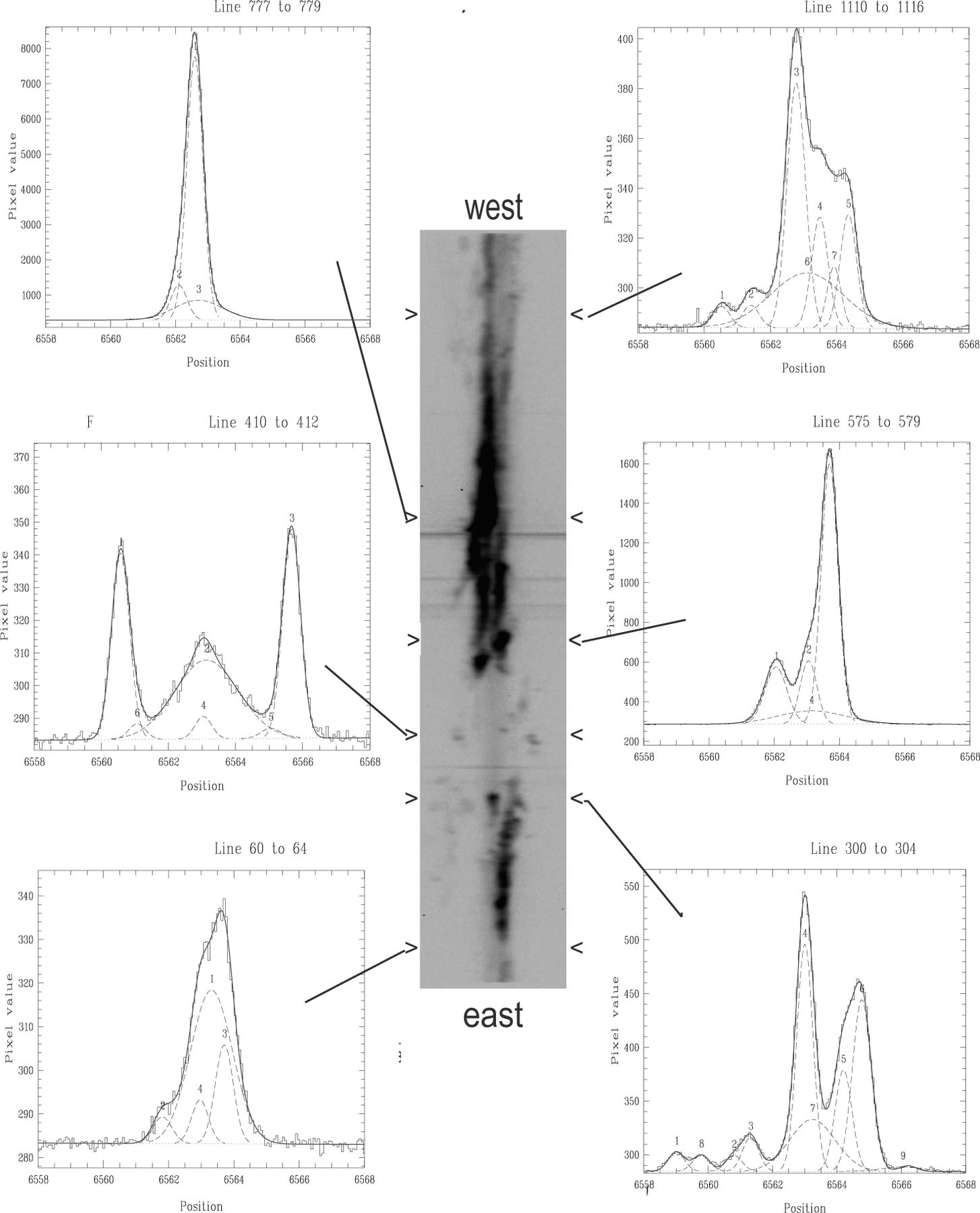 Mon Not R Astron Soc, Volume 302, Issue 4, February 1999, Pages 677–683, https://doi.org/10.1046/j.1365-8711.1999.02114.x
The content of this slide may be subject to copyright: please see the slide notes for details.
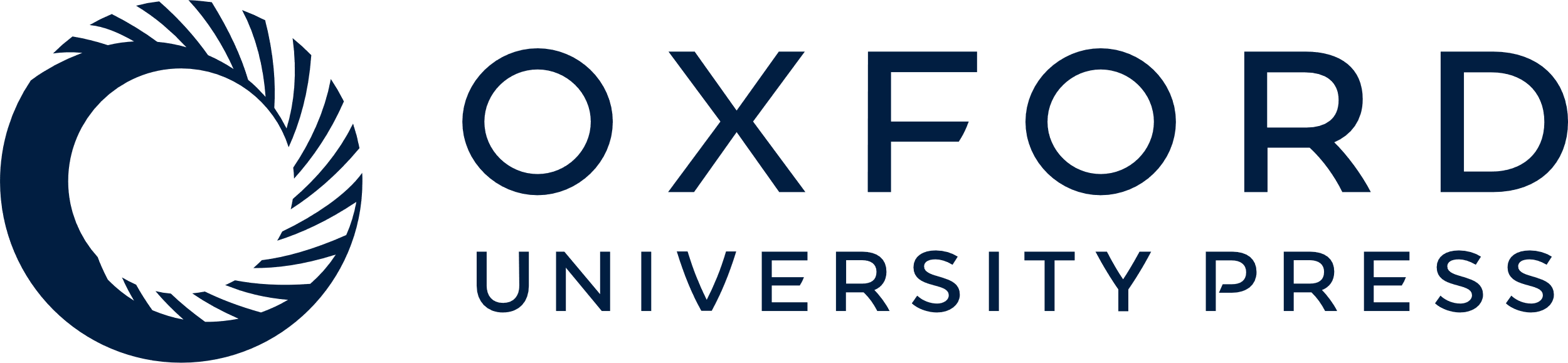 [Speaker Notes: Figure 3. Representative line profiles at several positions along the slit. Each tracing corresponds to the average of 2–7 lines, and thus preserves the full spatial resolution of the original 2D spectrum. Multiple Gaussian fits are plotted with each cut. Notice that the broad component is present in all tracings.


Unless provided in the caption above, the following copyright applies to the content of this slide: © 1999 RAS]
Figure 4. Integrated H α profile from Chu & Kennicutt (1994). The profile is very well fitted by two Gaussians of ...
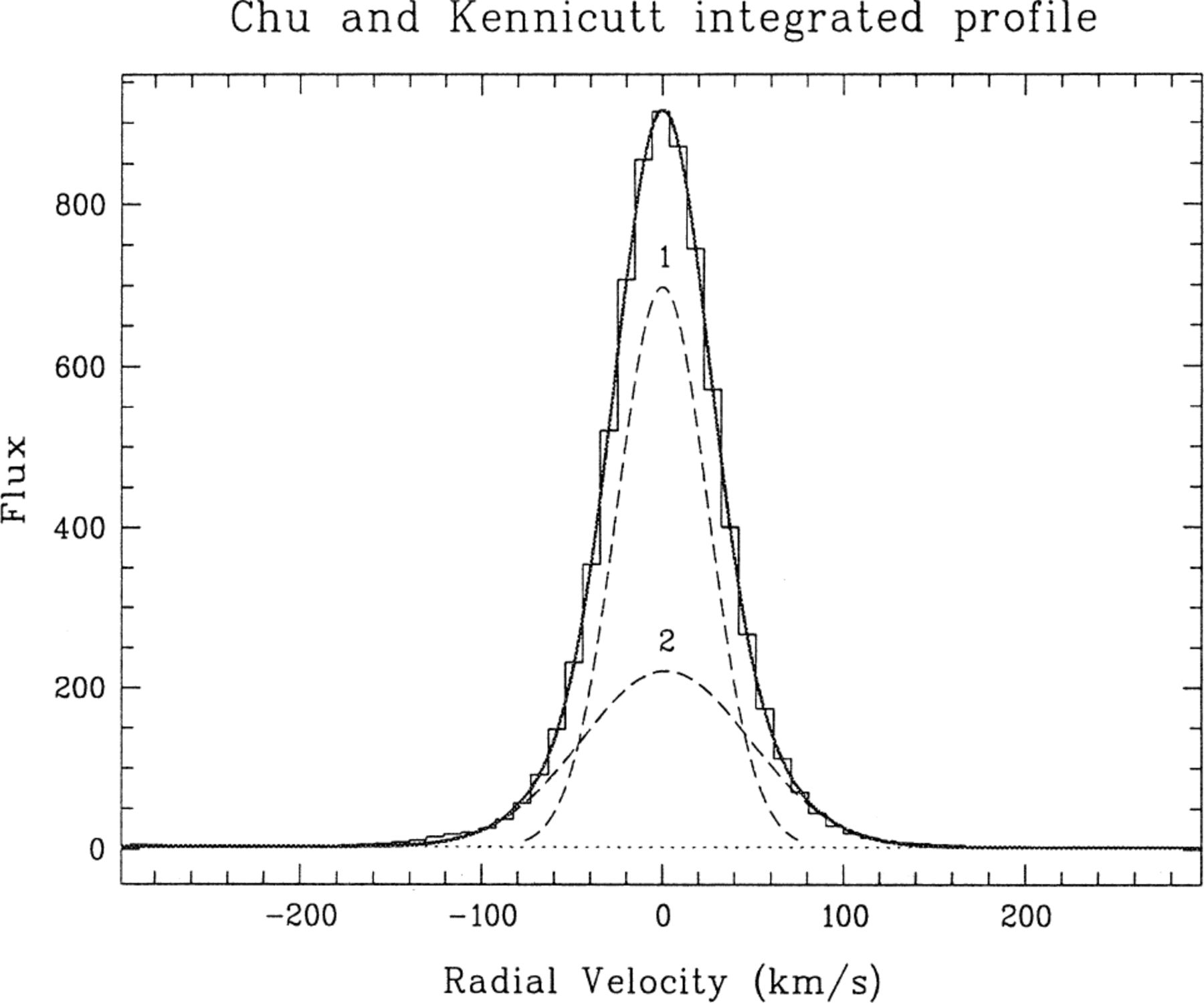 Mon Not R Astron Soc, Volume 302, Issue 4, February 1999, Pages 677–683, https://doi.org/10.1046/j.1365-8711.1999.02114.x
The content of this slide may be subject to copyright: please see the slide notes for details.
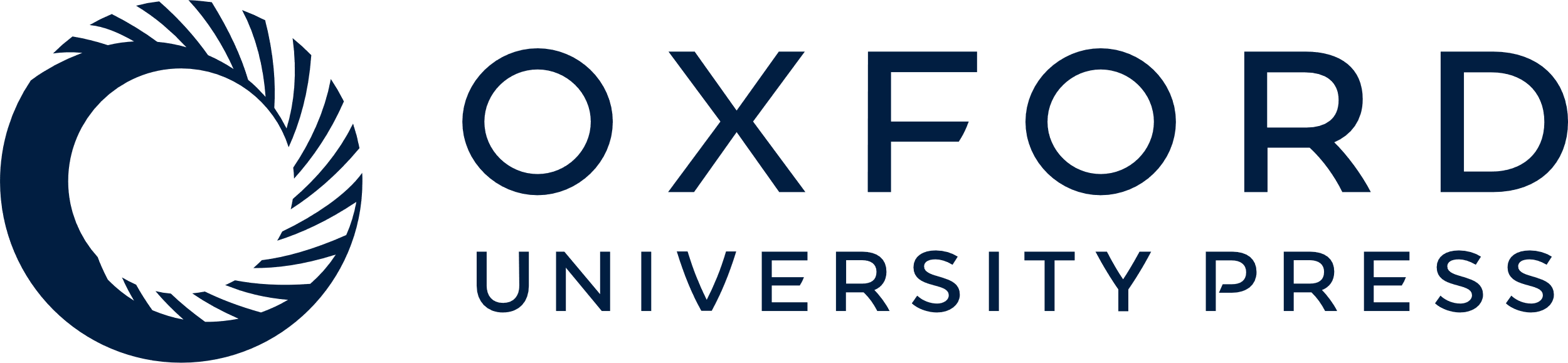 [Speaker Notes: Figure 4. Integrated H α profile from Chu & Kennicutt (1994). The profile is very well fitted by two Gaussians of widths 26 and 45.5kms−1.


Unless provided in the caption above, the following copyright applies to the content of this slide: © 1999 RAS]